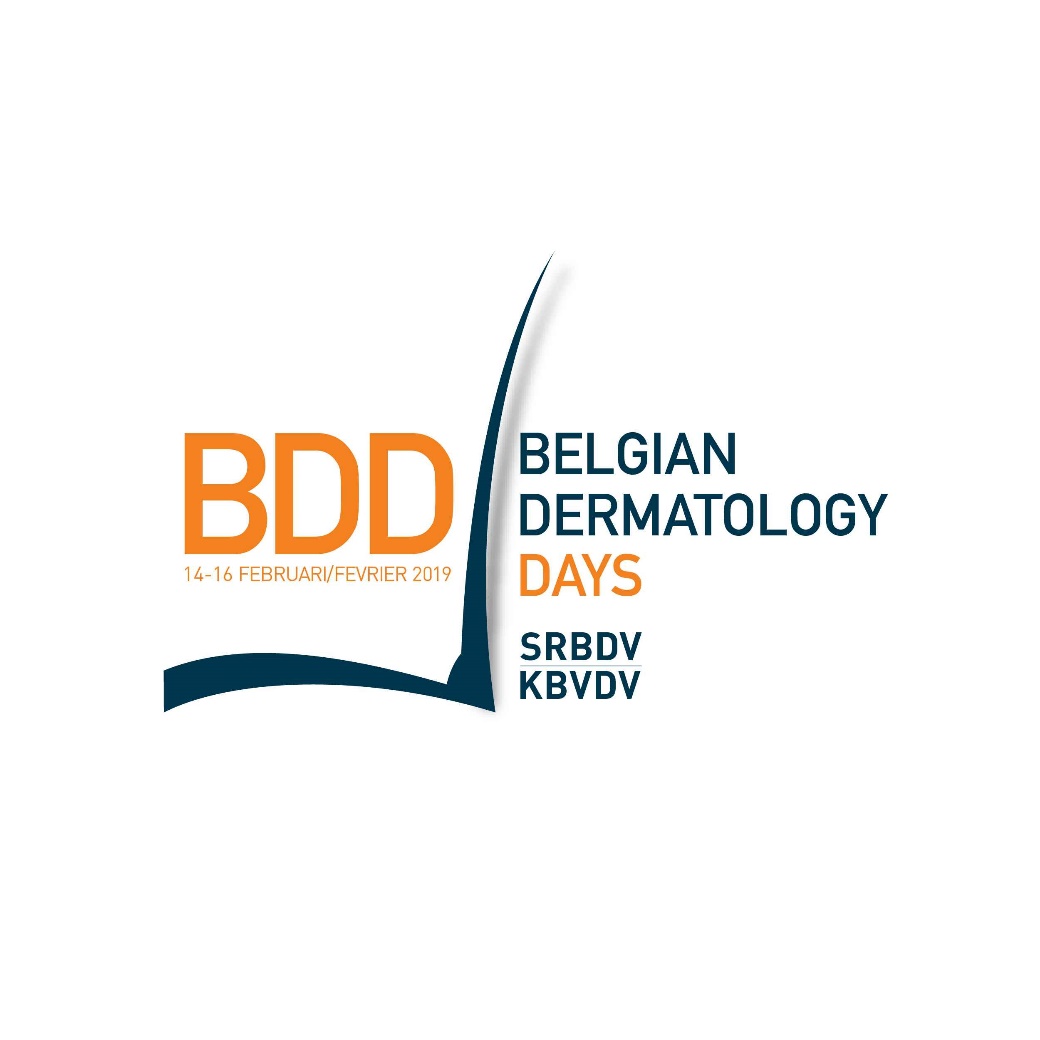 frank.robben@ehealth.fgov.be 

@FrRobben

https://www.ehealth.fgov.be
https://www.frankrobben.be
eHealthand its hazards
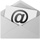 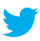 Summary
eHealth – basic principles & achievements


eHealth platform - overview


eHealth roadmap 3.0 (2019-2021)


Conclusion
14/02/2019
- 2 -
eHealth Basic principles & achievements
Roadmaps on eHealth
2012: round table was organized on the further digitization of the health care sector
about 300 people in the sector participated  
a concrete eHealth action plan was drawn up for 5 years: roadmap 2013-2018
2015 > update: roadmap 2.0 (2015-2018)
20 action areas with concrete objectives 
2019 > roadmap 3.0 (2019-2021) has been elaborated with a focus on, amongst others
operational excellence: availability, performance, quality, chain supervision, usability, training…  
applications for citizens
support for innovation
international standards & terminology 
…
14/02/2019
- 4 -
Roadmap eHealth 2.0
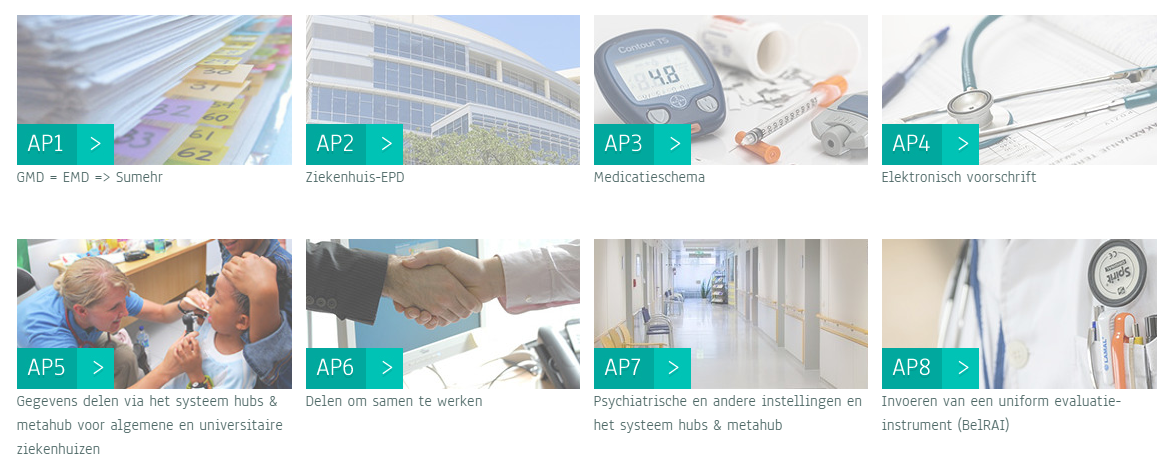 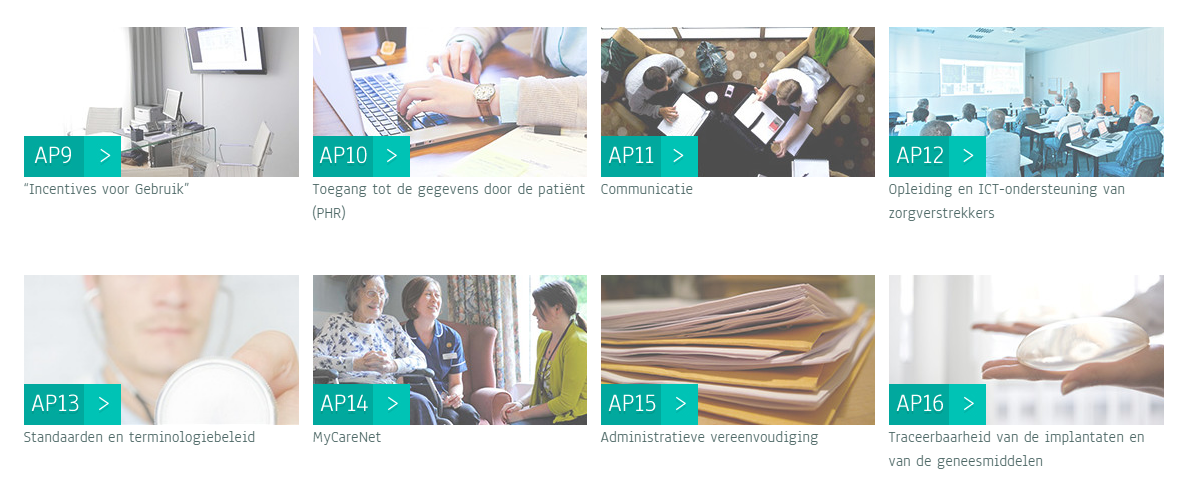 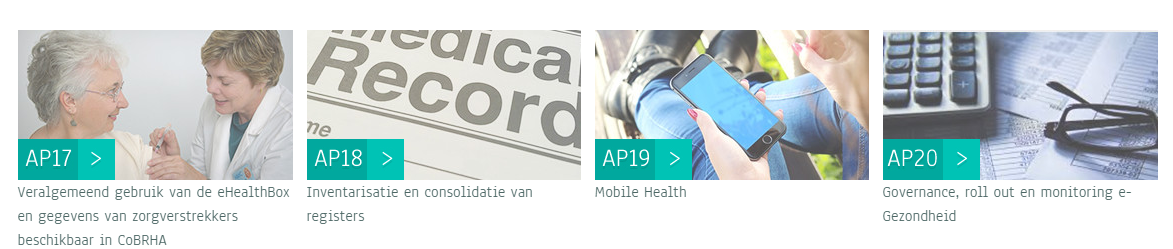 14/02/2019
- 5 -
Roadmap eHealth 2.0
Systems & information flows between health care actors
AP 1: GMF = EMF => SumEHR
AP 3: medication schedule
AP 4: electronic prescribing
AP 5: data sharing via the system hubs & metahub by general and university hospitals 
AP 6: sharing data for improved cooperation
AP 7: psychiatric and other institutions and the system hubs & metahub  
AP 8: implementation of a uniform assessment instrument (BelRAI)
AP 14: MyCarenet
14/02/2019
- 6 -
Roadmap eHealth 2.0
Optimization of processes
AP 10: access to the data by the patient
AP 15: administrative simplification
AP 16: traceability of implants and medicines
AP 19: mobile health

Information for research & policy support 
AP 18: inventory and consolidation of registers
14/02/2019
- 7 -
Roadmap eHealth 2.0
Support & Incentives
AP 2: hospital EPF
AP 9: incentives for use
AP 11: communication
AP 12: training and IT support for health care providers
AP 20: governance, roll out and monitoring 

Basic systems
AP 13: standards and terminology policy 
AP 17: general use of eHealthBox and data from health 	care providers available in CoBRHA
14/02/2019
- 8 -
Roadmap eHealth 2.0
Focus on 
GMF = EMF => SumEHR
hospital EPF
data sharing / hubs & metahubs
eHealthBox & UPPAD
electronic prescribing
MyCareNet
access to the data by the patient 
mobile health
14/02/2019
- 9 -
GMF = EMF => SumEHR
In order to guarantee the quality of the care and to inform the patient correctly, the general practitioner (GP) registers the medical data in an EMF (Electronic Medical File)

The EMF is the authentic source for data sharing by GPs

The SumEHR (SUMmarized Electronic Health Record) is a concise summary of the EMF in a structured and coded form that is stored in a well protected health vault with 24/7 availability
14/02/2019
- 10 -
GMF = EMF => SumEHR
Each patient is entitled to having a SumEHR, if desired

The information in the SumEHR is, with the patient’s consent, accessible to any physician having a therapeutic relation with the patient, and to the patient himself

Use of the SumEHR for out-of-hours GPs and emergency departments is being prioritized
14/02/2019
- 11 -
GMF = EMF => SumEHR
Objectives 01/01/2020
GP’s: approval of the legal basis by The National Commission of Representatives of Physicians and Sickness Funds
every general practitioner has to use a recognized software package with the possibility to register an EMF for each patient
other health care providers
definition of the EMF
publication and update of certain information in the secure ‘health vaults’
14/02/2019
- 12 -
Hospital EPF
EMF = electronic medical file > general practitioners
EPF = electronic patient file > health care providers in general

Integrated EPF is a tool that is necessary for
better quality / continuity in the health care sector 
administrative simplification (paperless)
cost reduction (avoiding unnecessary examinations)
policy support for authorities and hospitals
14/02/2019
- 13 -
Hospital EPF
Integrated EPF has to contain (para)medically relevant data on a patient (consultation, hospitalization, emergency admission), that is accessible everywhere (intramural and extramural) and at any time
Integrated EPF = interoperable system with 
clinical data on patients 
health care data on patients (medical, nursing) 
data on invoicing, pricing, reimbursement  
administrative data
management of the planning of consultations, the operation theatre, …
hotel service
etc
14/02/2019
- 14 -
Hospital EPF
Simplification of the previous ICT financing method in 3 parts 
Phasing but rewarding early adopters
Impossible and imaginary to define the contents/categories of one single EPF for all hospitals at once (size, type of personnel, etc)
Working on the basis of functionalities/goals to be achieved (result commitment) 
Use of eHealth value added services  
Belgian Meaningful Use Criteria (BMUC)
14/02/2019
- 15 -
Hospital EPF
BMUC – general hospitals
14/02/2019
- 16 -
Hospital EPF
Step 1 Meaningful Use Model
Contract or Action Plan
Start of
Meaningful Use Model
Action Plan
2016/07
2018/01
2019/01
2017/06
14/02/2019
- 17 -
Hospital EPF
Early Adopters Progressive Budget
	from  0% to 5%

Accelerator budget:
	= evolutive

Base per bed = degressive 
	from 25% to 10%

Base per hospital = degressive
	from 20% to 5%
14/02/2019
- 18 -
Hospital EPF
Situation 2018
77 % strategic ICT plan
75% multiannual budget 
85% governance structure
Objectives 2019
most hospitals have an integrated EPF in production and are already using it, other hospitals are implementing an integrated EPF that meets the BMUC criteria 
a multiannual strategic ICT plan and budget, and an appropriate governance structure exists in each hospital 
immediate publication of important electronic documents via hubs
14/02/2019
- 19 -
Hubs & Metahub
System to make medical data available between health care providers
consultation and operation reports
discharge letters
protocols of medical imaging and results of lab tests
SumEHRs, medication schedules, … in health vaults
...
Objective
linking regional and local exchange systems of medical data (hubs)
possibility for health care providers to retrieve and consult the available electronic medical files regarding a specific patient, irrespective of  
the location where these documents are stored 
the location where the health care provider logs into the system
14/02/2019
- 20 -
Hubs & Metahub - Scheme
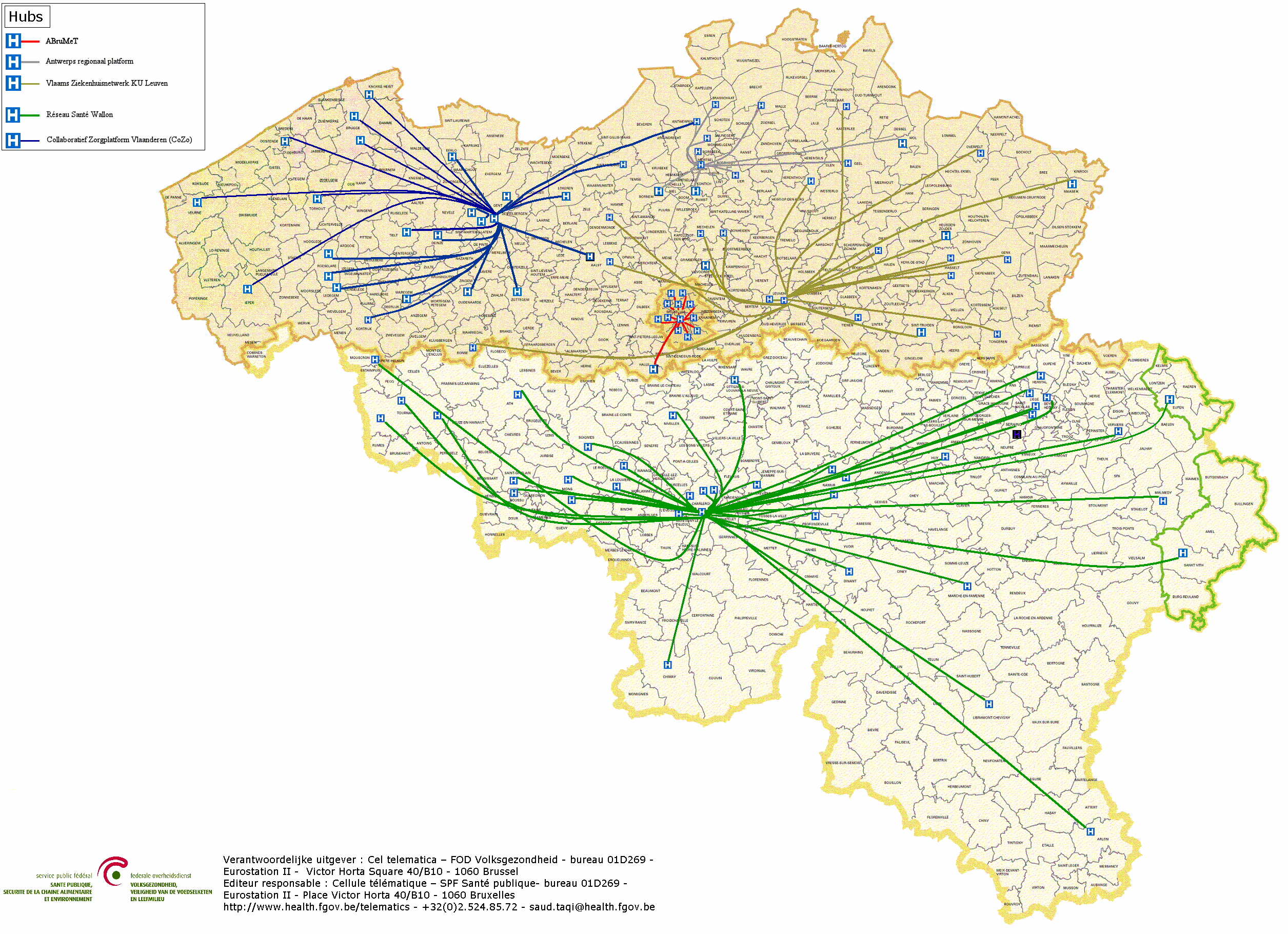 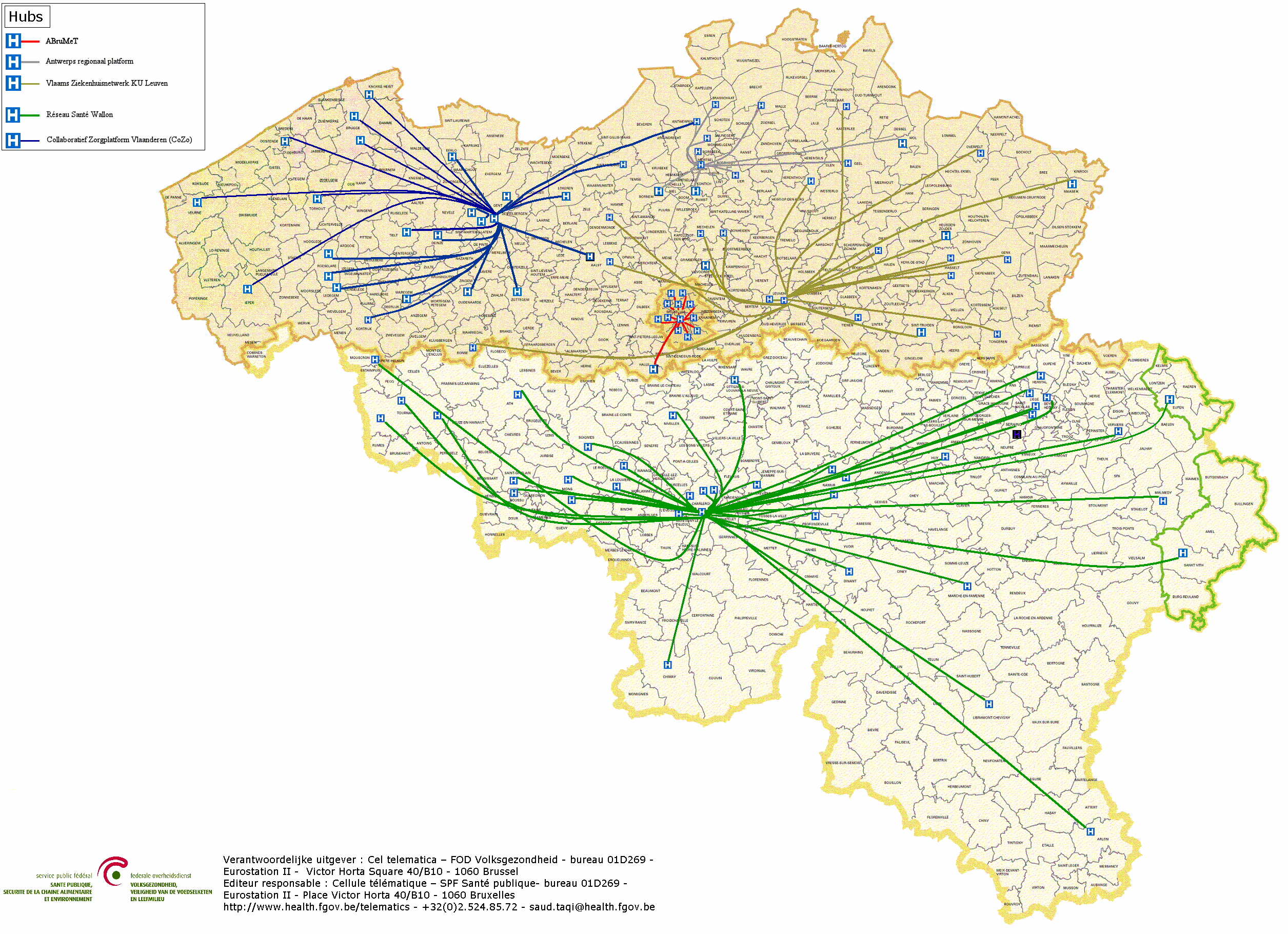 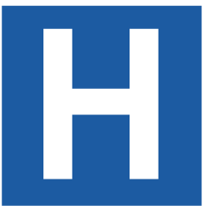 5 hubs
The Collaborative Care Platform (in Dutch: Cozo)
Antwerpian Regional Hub (ARH)
Flemish Hospital Network KU Leuven (in Dutch: VZN)
Health Network of Wallonia (in French: RSW)
Brussels Health Network (in French: RSB)
14/02/2019
- 21 -
Hubs & Metahub
Situation 2018
system for sharing data and documents by general and psychiatric hospitals via the following 5 hubs
the Collaborative Care Platform (in Dutch: Cozo)
Antwerpian Regional Hub (ARH)
Flemish Hospital Network KU Leuven (in Dutch: VZN)
Health Network of Wallonia (in French: RSW)
Brussels Health Network (in French: RSB)
reference to first-line documents (SumEHR, medication schedules...) via the 3 health vaults/metahub
Vitalink
InterMed
BruSafe
14/02/2019
- 22 -
Hubs & Metahub – Past situation
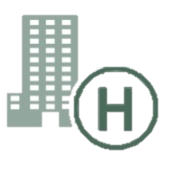 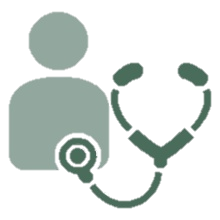 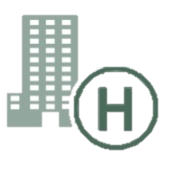 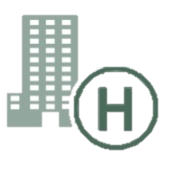 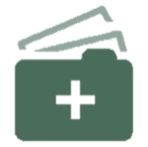 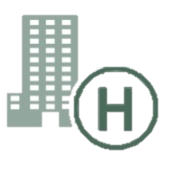 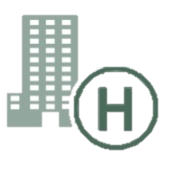 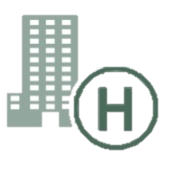 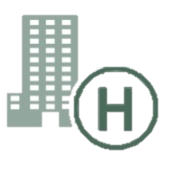 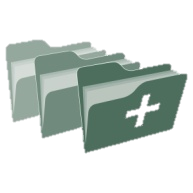 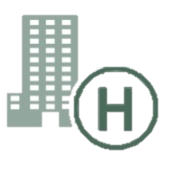 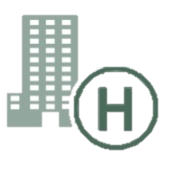 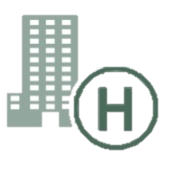 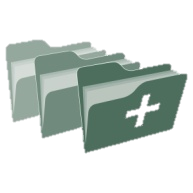 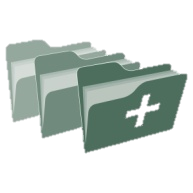 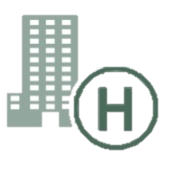 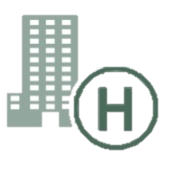 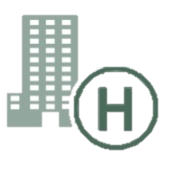 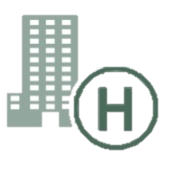 14/02/2019
- 23 -
Hubs & Metahub - Now
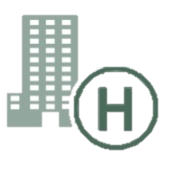 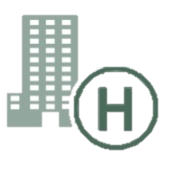 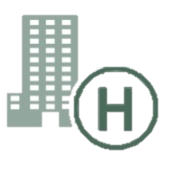 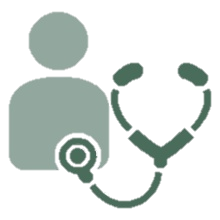 3. Retrieve data from hub A
A
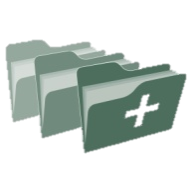 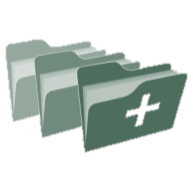 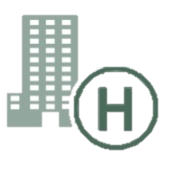 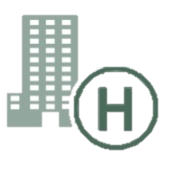 1: Where can we find data?
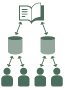 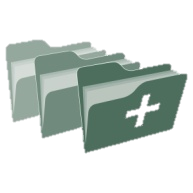 2: In hub A and C
4:All data available
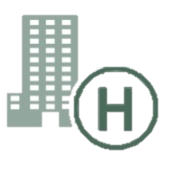 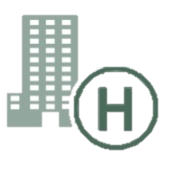 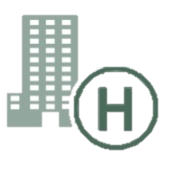 3: Retrieve data from hub C
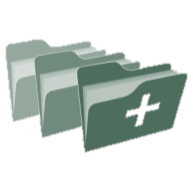 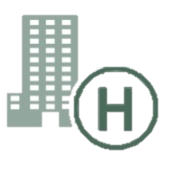 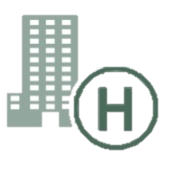 C
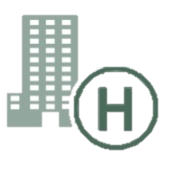 B
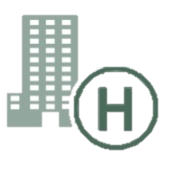 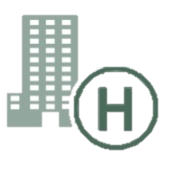 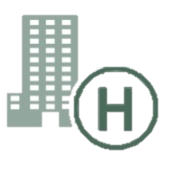 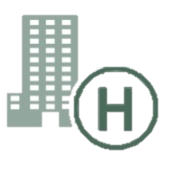 14/02/2019
- 24 -
Extramural data: vaults
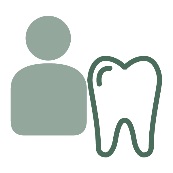 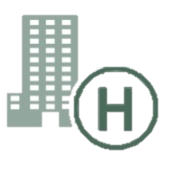 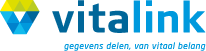 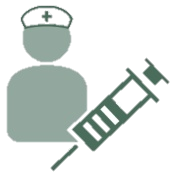 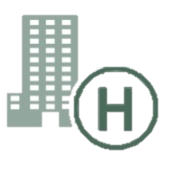 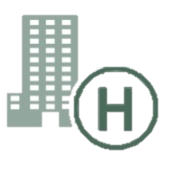 A
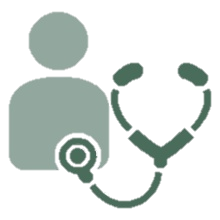 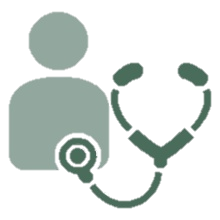 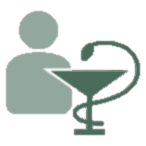 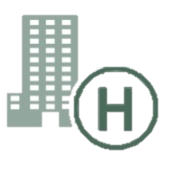 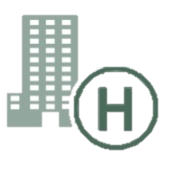 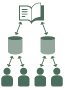 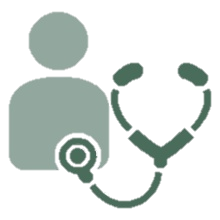 InterMed
BruSafe
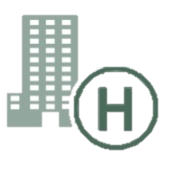 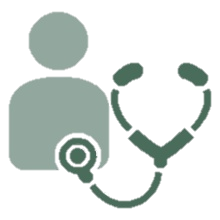 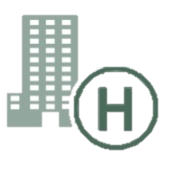 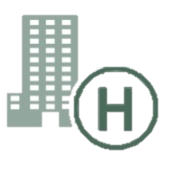 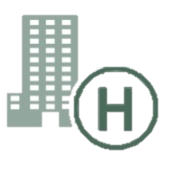 C
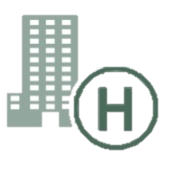 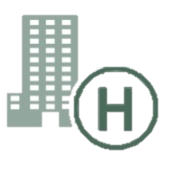 B
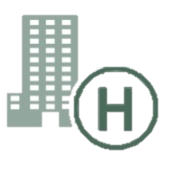 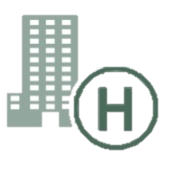 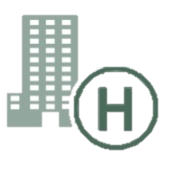 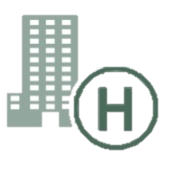 14/02/2019
- 25 -
Hubs & Metahub
14/02/2019
- 26 -
Hubs & Metahub
14/02/2019
- 27 -
Hubs & Metahub
14/02/2019
- 28 -
Hubs & Metahub
14/02/2019
- 29 -
Informed consent
Required condition for the exchange of health data: patient has given his informed consent to share his health data electronically
regulation has been approved by the various management and advisory bodies of the eHealth platform (Consultation Committee with the users, Board of Directors and  Information Security Committee)
only exchange between health care providers/institutions having a therapeutic/care relationship with the patient
registration of the consent by the patient himself or through his doctor, pharmacist, health fund or hospital
14/02/2019
- 30 -
Informed consent
Possibility to exclude a health care provider
Possibility to withdraw the consent
Possibility to modify his permission profile at any time, without any restrictions concerning the modifications
Possibility to see who has entered or modified the informed consent
Permanent support to encourage the registration of consents
8.106.227 consents on 11/02/2019
14/02/2019
- 31 -
Informed consent
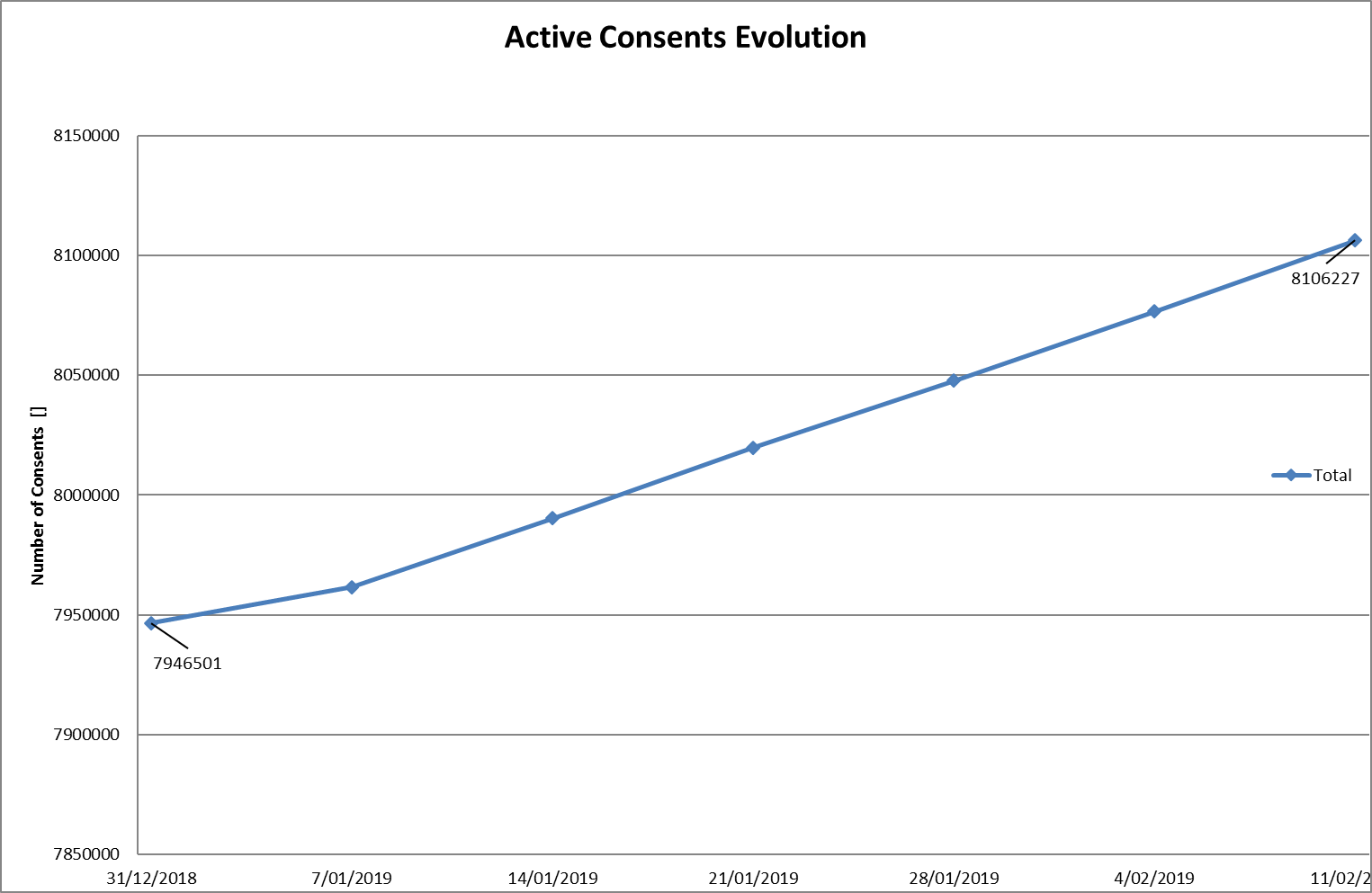 14/02/2019
- 32 -
[Speaker Notes: NL]
Informed consent
14/02/2019
- 33 -
Therapeutic/care relationships
Definition: the relationship between a specific patient and one or more health care professionals involved in activities concerning diagnosis, prevention or care for the patient
Examples of evidence of a therapeutic/care relationship
establishment of a GMF with a GP  
consultation with an individual health care provider
hospitalization
supply of a medicinal product in a pharmacy 
…
14/02/2019
- 34 -
Access matrix
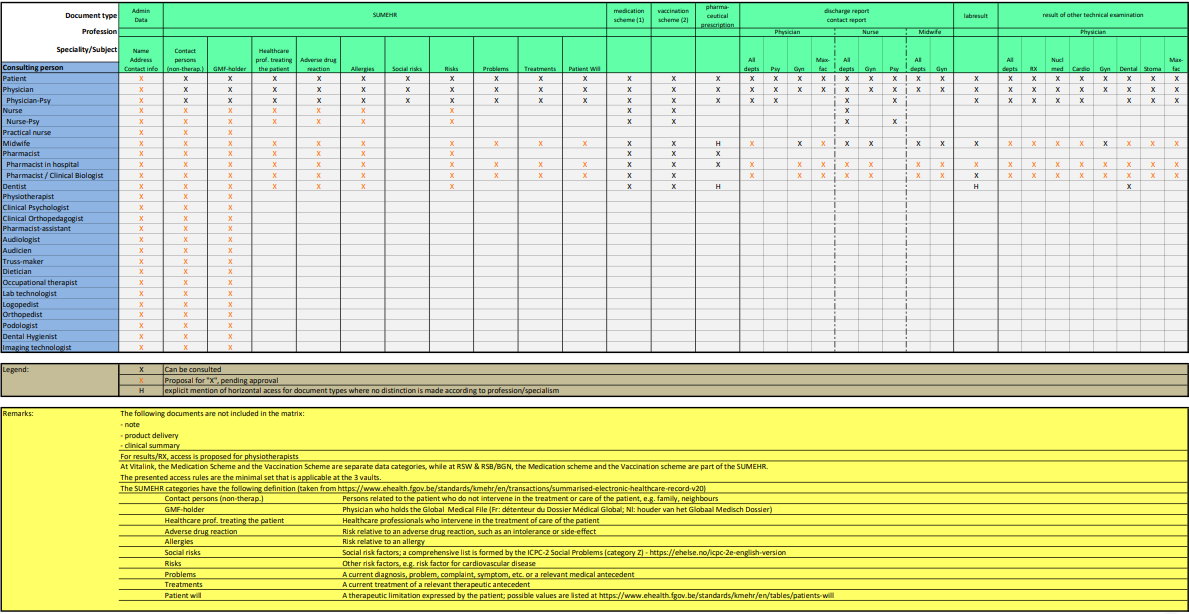 14/02/2019
- 35 -
www.ehealth.fgov.be/ehealthplatform/nl/reglementen
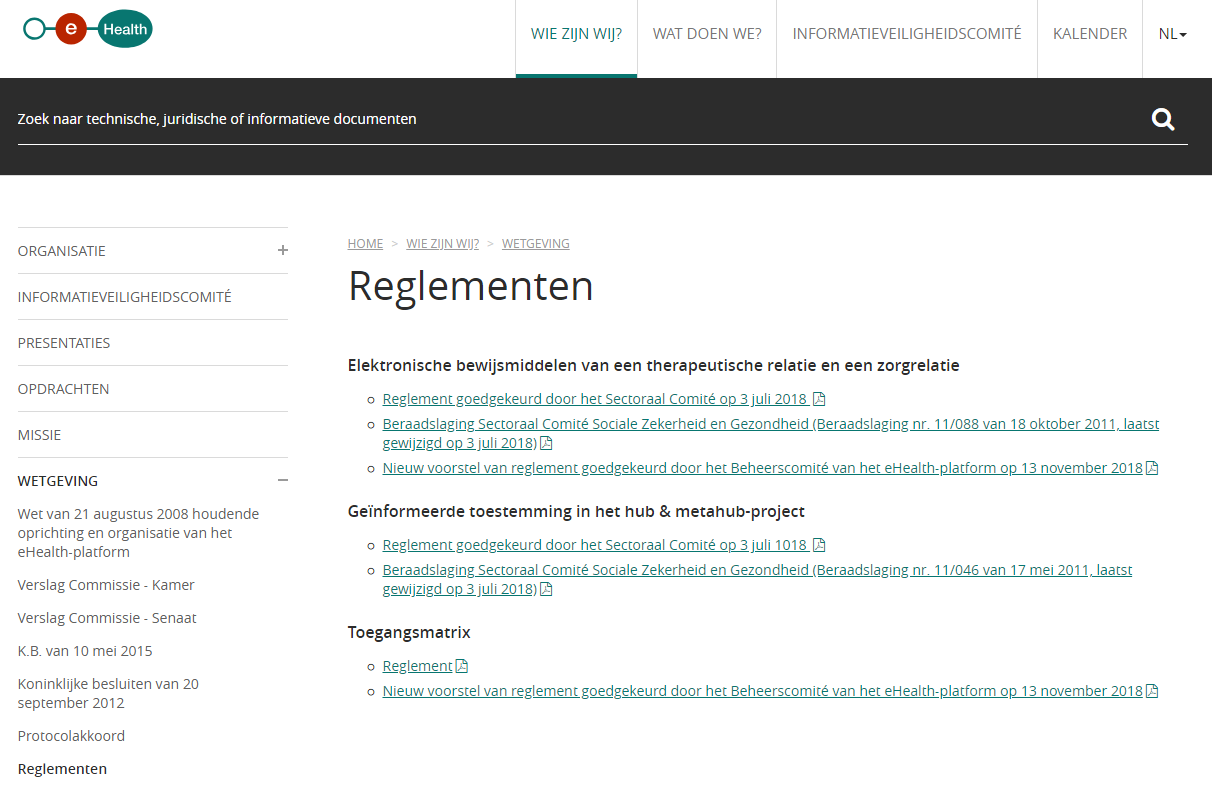 14/02/2019
- 36 -
eHealthBox, CoBRHA and UPPAD
eHealthBox
enables secure asynchronic electronic communication of medical and confidential information between health care actors
generally used by health care actors registered in CoBRHA
CoBHRA
common database with information about health care providers and care institutions
UPPAD
enables health care actors to consult / modify / complete specific information themselves
unique electronic counter (UPPAD)
address book (CoBRHA database)
14/02/2019
- 37 -
eHealthBox
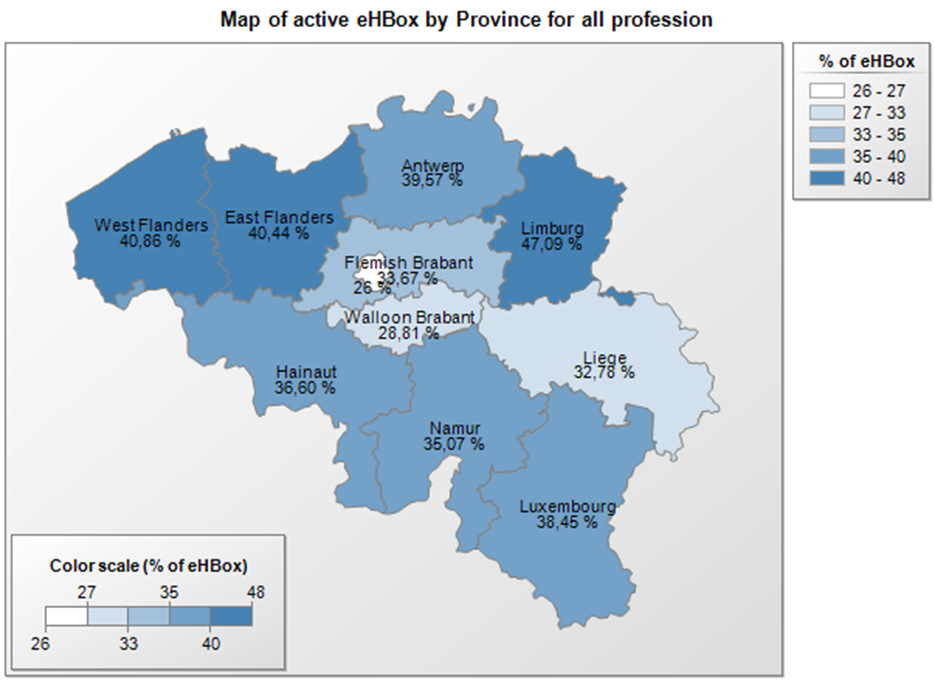 figures on 26/11/2018
14/02/2019
- 38 -
eHealthBox
Address book
allows senders of messages to health care providers to decide which channel type and which information are the most appropriate
for communicating medical data > mandatory use of eHealthBox
for communicating administrative data (internship, recognition…) > using a regular e-mail address allowed and if no data available > shipment by mail (paper)
available address book data comes from CoBRHA
14/02/2019
- 39 -
UPPAD
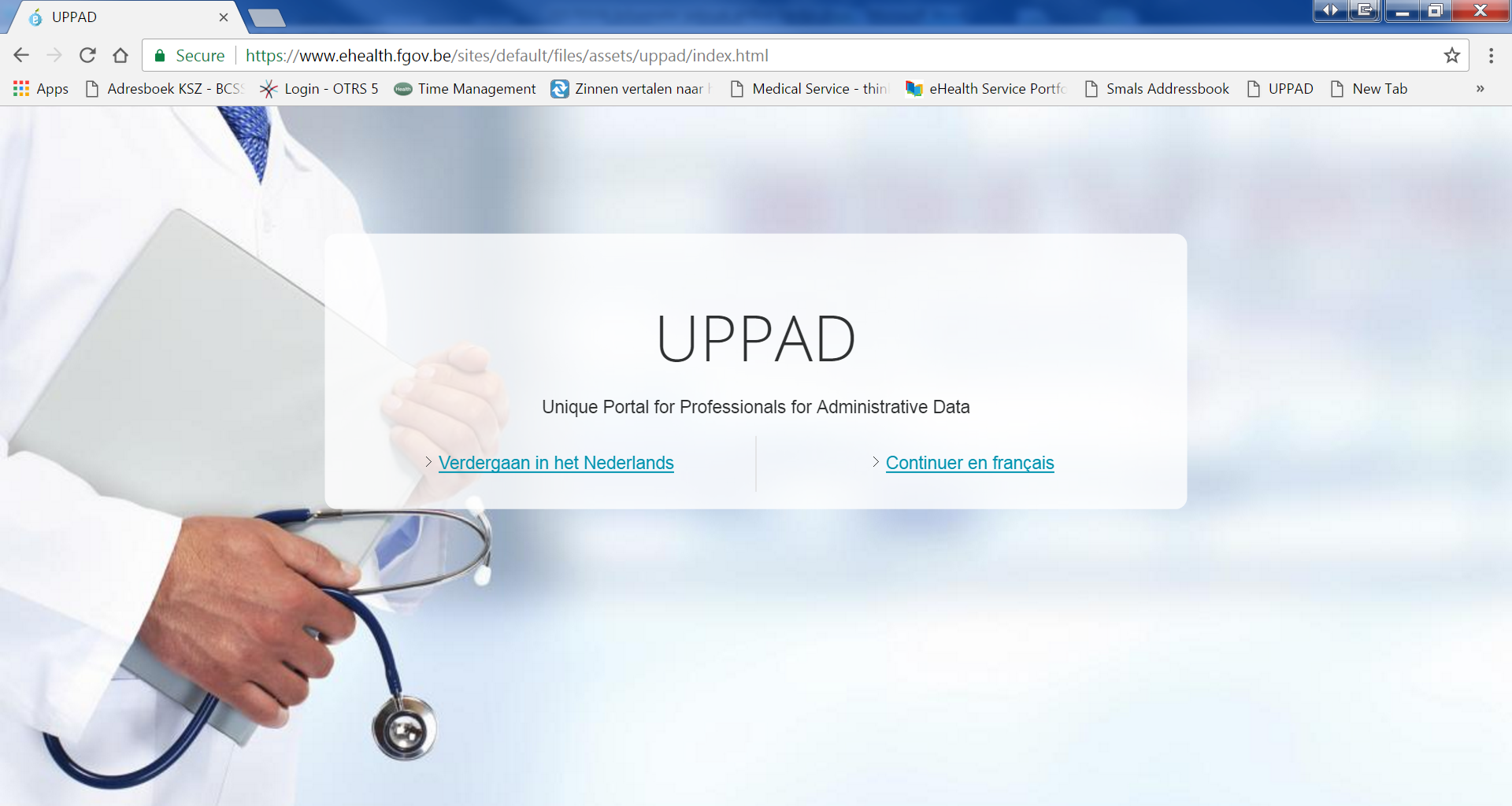 14/02/2019
- 40 -
UPPAD
UPPAD → Unique Portal for Professionals for Administrative Data

Central hub (website) where individual health care providers can consult their administrative data (e.g. visa, recognition…) that are known to government bodies (authentic sources)

Information coming from CoBRHA
14/02/2019
- 41 -
UPPAD
Possibility to modify specific Authentic Source data yourself (being a health care provider) using underlying applications

Possibility to start up administrative processes electronically (e.g. recognition request) or consult information pages (e.g. procedures on the FPS Public Health website)

UPPAD will not replace applications/procedures that currently exist in various ‘authentic sources’

Health care providers cannot update information directly in UPPAD
UPPAD merely forwards health care providers to the right application / information available in the authentic sources (= gateway only)
14/02/2019
- 42 -
Electronic prescribing (Recip-e)
Current situation
physician, dentist or midwife who prescribes medication electronically (via software package and the Recip-e service) gives his patient a ‘proof of e-prescribing’ containing a barcode 
by scanning the barcode the pharmacist can download the electronic prescription  only the electronic prescription has legal value
Future situation
no ‘proof of e-prescribing’ anymore
authentication of the patient at the pharmacy
pharmacist and patient have electronic access to all pending electronic descriptions of the patient
14/02/2019
- 43 -
Electronic prescribing (Recip-e)
Advantages for pharmacists 
easily download the prescription 
know the reimbursement level of the prescribed medicine
send feedback to the prescriber
Advantages for prescribers/health care providers
draw up, consult, send and if needed modify prescriptions that haven’t been provided yet
delete a prescription that hasn’t been provided yet (if he justifies his decision) 
receive feedback from the health care provider (pharmacist, physiotherapist, nurse)
Advantages for patients
consult his prescriptions via secure internet access 
delete prescriptions which he finds to be useless
14/02/2019
- 44 -
Electronic prescribing
A ‘protocol for the electronic prescription of drugs to ambulatory patients’ describes the conditions and situations allowing the use of paper prescriptions due to force majeure, e.g.
the urgent need of medical assistance is indisputable
the prescriber is a foreign citizen without a NISS (or bis) number
the patient is a foreign citizen without a NISS (or bis) number
the patient is a newborn waiting for a NISS number
etc
14/02/2019
- 45 -
Electronic prescribing
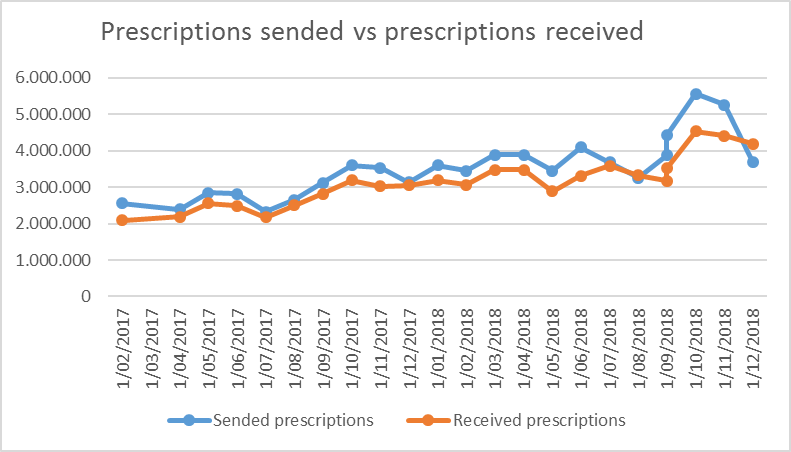 14/02/2019
- 46 -
[Speaker Notes: NL]
Electronic prescribing
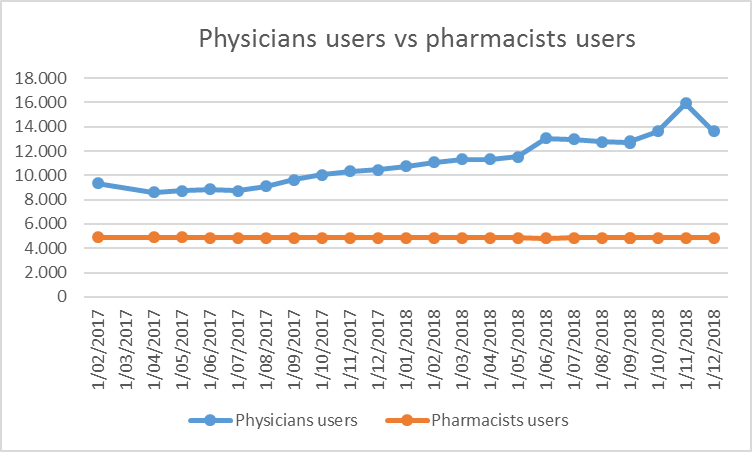 14/02/2019
- 47 -
[Speaker Notes: NL]
PARISPrescription & Autorisation Requesting Information System
Free web application made available by software providers at INAMI’s request
offering minimal service to prescribers for delivering electronic prescriptions outside the Electronic Medical File
as an online service on the eHealth portal, with strong authentication
no interaction with the electronic medical file or other data sharing systems
14/02/2019
- 48 -
PARISPrescription & Autorisation Requesting Information System
Target groups
prescribers (temporarily) not having access to the software for managing patient records, or to the hospital’s ICT systems 
prescribers not having any software (yet) for managing electronic medical files
some specialist categories
occasional prescribers (limited practice only, or no longer medical practitioner in the classic sense – working for insurance companies, administrations, educational organizations, clinical biologists, anatomist-pathologists…)
older prescribers at the end of their career
14/02/2019
- 49 -
MyCareNet
MyCareNet > several applications
electronic consultation of insurance status by health care providers and institutions
electronic transfer of third-party invoicing by health care providers and institutions
medical-administrative flows for the home care sector
electronic transfer of medical certificates given by health care providers to insurance companies
14/02/2019
- 50 -
MyCareNet
MyCareNet ‘Insurance status’
goal
enable individual providers and institutions to check insurance information about their patients
features
request insurance information on a patient
MyCareNet ‘third-party invoicing’
goal
enable individual providers and institutions to transfer third-party invoices to health insurance funds
features
upload and transfer third-party invoicing files to a specific health insurance fund
consult the refund decision for an invoice by a specific sickness fund
14/02/2019
- 51 -
MyCareNet
MyCareNet ‘medical-administrative’ flows
goal
transfer of medical-administrative documents between health care providers of the home care sector (or their representatives) and insurance companies (medical advisors) to replace or supplement paper documents

features
flows concerning 
flat rate requests
specific requests for palliative care patients
requests for specific technical acts
14/02/2019
- 52 -
MyCareNet
MyCareNet ‘eAttest’
goal
enable care providers to electronically send their medical certificates (eASD) to insurance companies for patients not making part of the third-party payment system
features
service directly linked with the service to check the insurance status
concerning patients for whom the health care provider is not allowed / not willing to apply the third-party payment process
service available via web services only > not available on a portal, health care providers need to use their own software
14/02/2019
- 53 -
Access to data by patient
Objectives
creating a framework for access management, consulting and/or adding health data by the patient
creating a governance structure watching over the execution of the framework 
developing a communication strategy to inform citizens/patients about online health information access and other functions for patients regarding data sharing
since November 15 citizens can consult their pending drug prescriptions, providing their general practitioner or dentist delivered it electronically
14/02/2019
- 54 -
Access to data by patient
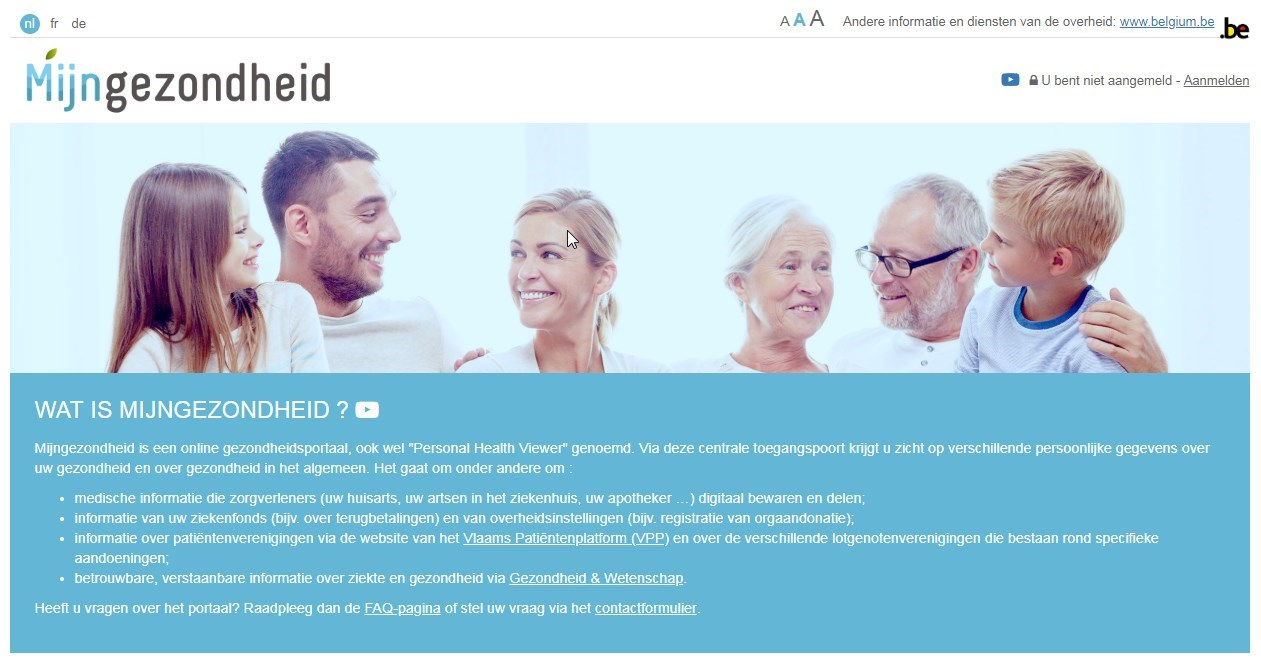 14/02/2019
- 55 -
Access to data by patient
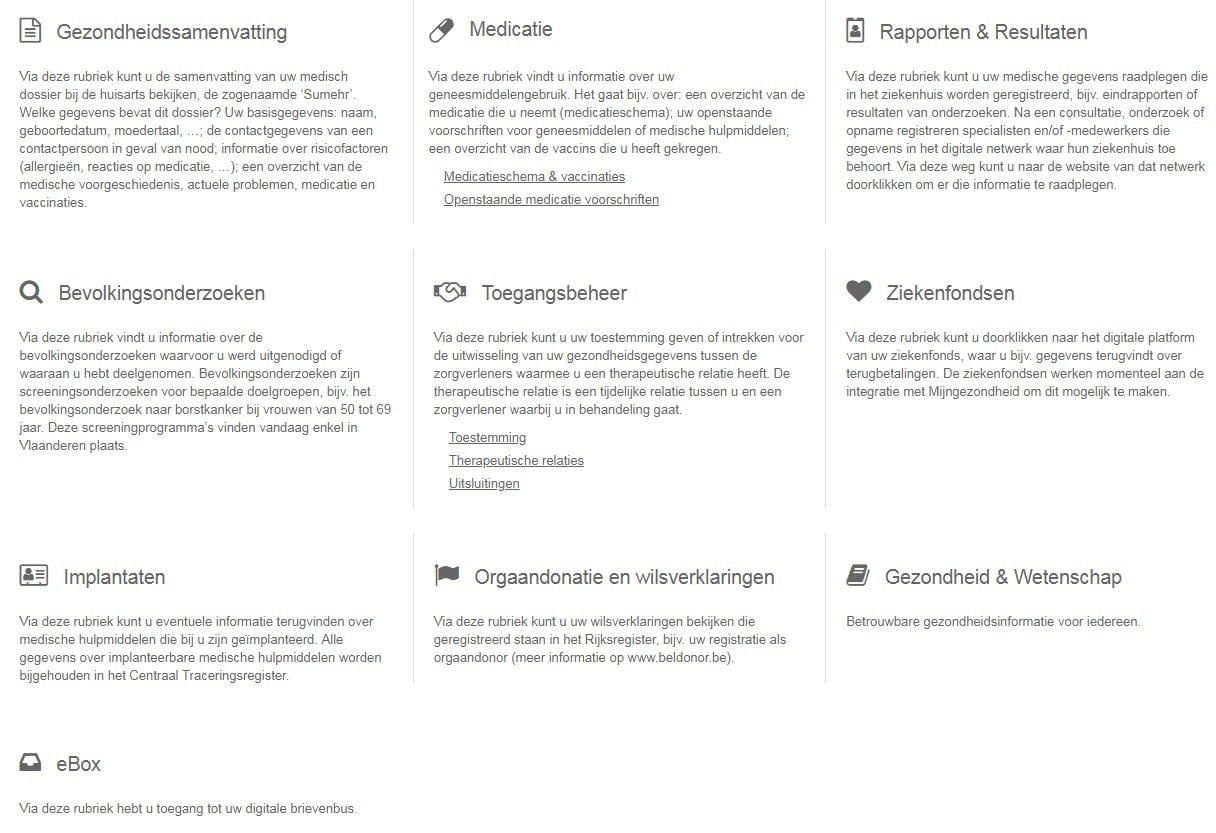 14/02/2019
- 56 -
Access to data by patient
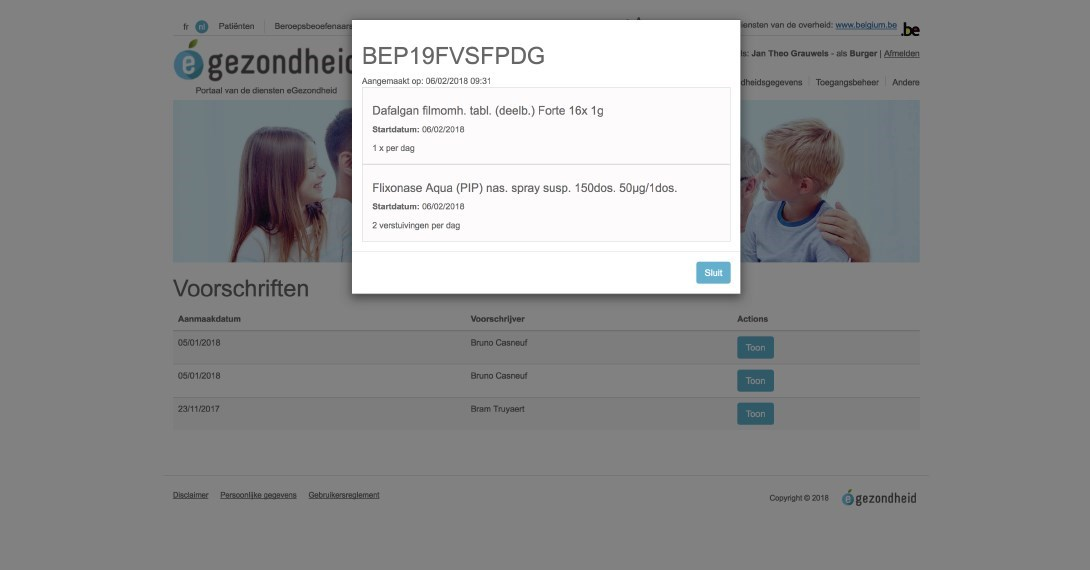 14/02/2019
- 57 -
Access to data by patient
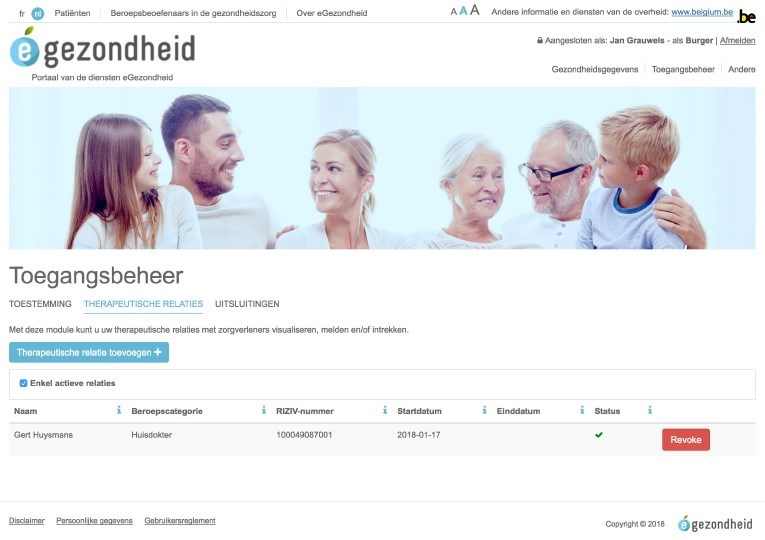 14/02/2019
- 58 -
Currently approved means of authentication
Strong
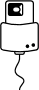 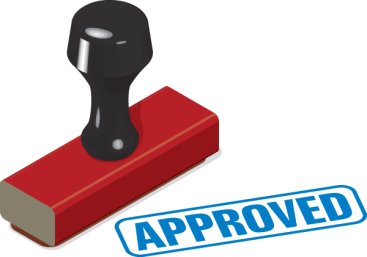 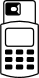 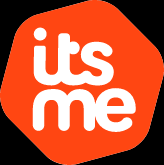 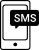 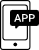 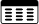 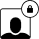 Weak
14/02/2019
- 59 -
Mobile Health
Objectives 2019
framework for mHealth actions > efficient implementation
support when using mHealth applications
integrate a legal, financial and organizational framework in new and existing care agreements
integration of the eHealth services in mHealth
support quality and accessibility of mHealth 
approach based on use cases (diabetes, cardiovascular...)
14/02/2019
- 60 -
Mobile Health
5 priority use cases, selected based on their impact (number of patients x severity) and the availability of mHealth technical tools
stroke
diabetes
chronic pain
mental health
cardiovascular disease
14/02/2019
- 61 -
Mobile health applications - validation pyramid
M3Requires M2 Positioned within Belgian health system Conditional financing (expert committee)
CostBenefitTriple Aim
M2Requires M1Validated by administrations (or trusted third parties) Security - Authentication (eHP)Interoperability (eHP + SPF -FOD) Scientific evidence (publications)
BE mHealth Validation
CE 
Medical device
M1CE certified as Medical device AFMPS-FAGG)GDPR compliantBelgian privacy law compliant
14/02/2019
- 62 -
Mobile health
14/02/2019
- 63 -
Mobile health
Applications meeting the required criteria are published at www.mhealthbelgium.be for each level
Today people can already visit the website for more information about the policy on mobile health in Belgium
presentations of the 24 pilot projects can be found here
the first validated health applications have recently been published
an application to detect cardiac dysrhythmias
a rehabilitation application for patients who have undergone knee or hip surgery
an application to improve follow-up of cancer patients during chemo and 
an application for people with respiratory or sleep disorders
14/02/2019
- 64 -
eHealth platform Overview
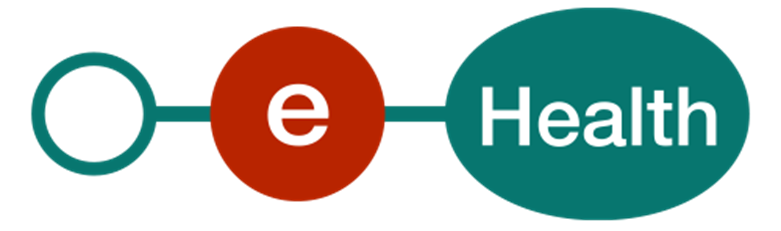 Overall architecture
Health portal
VAS
Patients, health care providers, health facilities
Software HC provider
Software health facility
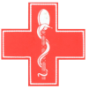 Site NIHDI
VAS
eHealthportal
MyCareNet
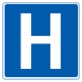 VAS
VAS
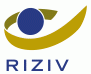 VAS
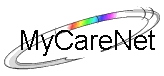 Users
Basic services eHealth platform
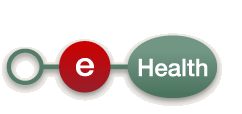 Network
VAD
VAD
VAD
VAD
VAD
VAD
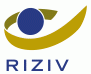 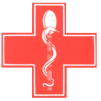 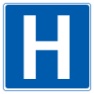 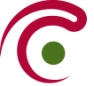 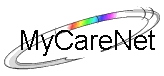 Suppliers
14/02/2019
- 66 -
Basic services eHealth platform
14/02/2019
- 67 -
10 Tasks
Development of a vision and of a strategy for eHealth 

Organization of the cooperation between all governmental institutions which are charged with the coordination of the electronic service provision 

The motor of the necessary changes for the implementation of the vision and the strategy with regard to eHealth  

Determination of functional and technical norms, standards, specifications and basic architecture with regard to ICT
14/02/2019
- 68 -
10 Tasks
Registration of software for the management of electronic patient files  

Managing and coordinating the ICT aspects of data exchange within the framework of the electronic patient files and of the electronic medical prescriptions

Conceptualization, design and management of a cooperation platform for secure electronic data exchange with the relevant basic service
14/02/2019
- 69 -
10 Tasks
Reaching an agreement about division of tasks and about the quality standards and checking that the quality standards are being fulfilled

Acting as an independent trusted third party (TTP)  for the encoding and anonymisation of personal information regarding health for certain institutions summarized in the law for the support of scientific research and the policymaking

Promoting and coordinating programmes and projects
14/02/2019
- 70 -
eHealthRoadmap 3.0 (2019-2021)
Roadmap 3.0 (2019-2021)
14/02/2019
- 72 -
Main principles
Adapting current projects, with extra focus on the real use
Stopping no longer relevant projects
Starting new projects limited to projects that can consolidate, harmonize and stabilize current projects
Extension of existing concepts to other target groups or other application areas
Focus on 'operational excellence‘
Development of a framework and management model for using existing systems that have been built by the government and / or the private sector
Connection with Europe and international initiatives and programs
14/02/2019
- 73 -
Cluster 0 - Basics
0.1 Informed Consent
0.2 Access matrix, therapeutic, care and other relationships	
0.3 User and access management
0.4 Rules for 'eHealth cloud' and distribution of tasks between authentic sources
0.5 Technical standards
0.6 Terminology
0.7 CoBRHA Next Generation & UPPAD
0.8 Strategic research into efficient models of cooperation with external stakeholders
14/02/2019
- 74 -
Clusters 1 & 2 – Transversal – Support
1.1 Communication
1.2 Program monitoring

2.1 Incentives
2.2 Legally supported code of conduct & guidelines on sharing personal health information
14/02/2019
- 75 -
Cluster 3 - Operational Excellence
3.1 Basic architecture
3.2 SLAs & Service Management
3.3 Business continuity
3.4 Documentation, helpdesk & support	
3.5 Test environments : environments, flows, processes, data
3.6 Quality of health software	
3.7 Delivery of information to public administrations
14/02/2019
- 76 -
Operational excellence – stakeholder requirements
Individual end-users & small healthcare institutions without IT knowledge
high-performance and available end-user applications 
integrated service delivery (single environment, single sign on)
meeting their needs
business continuity
functional support and training
transparency in case of interventions and problems
a single functional helpdesk
14/02/2019
- 77 -
Operational excellence – stakeholder requirements
Larger healthcare institutions with ICT departments & software providers
test environments
high-performance and available web services
business continuity
technical support and training
transparency in case of interventions and problems
precise division of tasks between the helpdesks
14/02/2019
- 78 -
Cluster 3.1 – Basic architecture
Objective: architecture that takes into account context restrictions and optimally supports stakeholders‘ requirements
Method: choice and progressive implementation
maintaining the current division into subsystems or more consolidation ?
data centres and ICT infrastructure
authentic sources from the authorities (CoBRHA, SAM,...)
with partners
secure cloud for healthcare providers and institutions ?
thin clients vs heavy clients ?
division of labour - software suppliers
supervision of software suppliers
free market and tests ? 
specifications ?
only end-user funding or also direct funding from software providers ?
catalogue of open, reusable components ?
14/02/2019
- 79 -
Cluster 3.2 - SLA’s & Service Management
Objective: high-performance and available end-user applications and web services 
Method
SLA
related to availability and performance
difficulty: end-to-end
remove single points of failures (SPOF) in all environments (eg third backup data centre for eHealth platform)
end-to-end monitoring
central dashboard & supervision
incident management
problem management
capacity planning
release & intervention calendar accessible to the public
importance of completeness !
14/02/2019
- 80 -
Cluster 3.3 - Business continuity
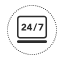 Objective: business continuity procedures (BCP) for every category of end users
pharmacists
physicians
home nurses
hospitals
Method
definition of minimal functional requirements by representatives of the end users
eliminating all single point of failure (SPOF) across environments (for each crucial component there is an alternative in another environment)
implementation plan with iterations
communication via website https://www.status.ehealth.fgov.be/
training via éénlijn, e-Santé Wallonie, eHealth Academy
integrated dashboard on status of services (availability, performance)
feedback mechanisms on effective use of BCP
14/02/2019
- 81 -
Cluster 3.3 - Business continuity
BCP pharmacists
minimal functional requirements
authentication when connecting
having a prescription
consulting the insurance status of a patient
consulting the "Chapter IV" agreements
consulting and updating the Shared Pharmaceutical File (SPF)
archiving executed electronic prescriptions (RAOTD)
operational
more information on https://www.status.ehealth.fgov.be/fr/pharmaciens/business-continuity/
14/02/2019
- 82 -
Cluster 3.3 - Business continuity
BCP general practitioners
essential functional requirements
authentication when connecting
consulting electronic documents available via the hub-metahub system (documents in hospitals, laboratories, medical imaging centres, etc.)
consulting the vaccination status of a patient
consulting the SumEHR of a patient
creating a prescription
consulting the insurance status of a patient
electronic transfer of the certificate of care given to the patient to his sickness fund (eAttest)
electronic billing to the sickness fund for a patient who benefits from the third-party payment system (eFact)
work in progress
more information on
https://www.status.ehealth.fgov.be/fr/medecins-generalistes/business-continuity/
14/02/2019
- 83 -
Cluster 3.3 - Business continuity
www.status.ehealth.fgov.be
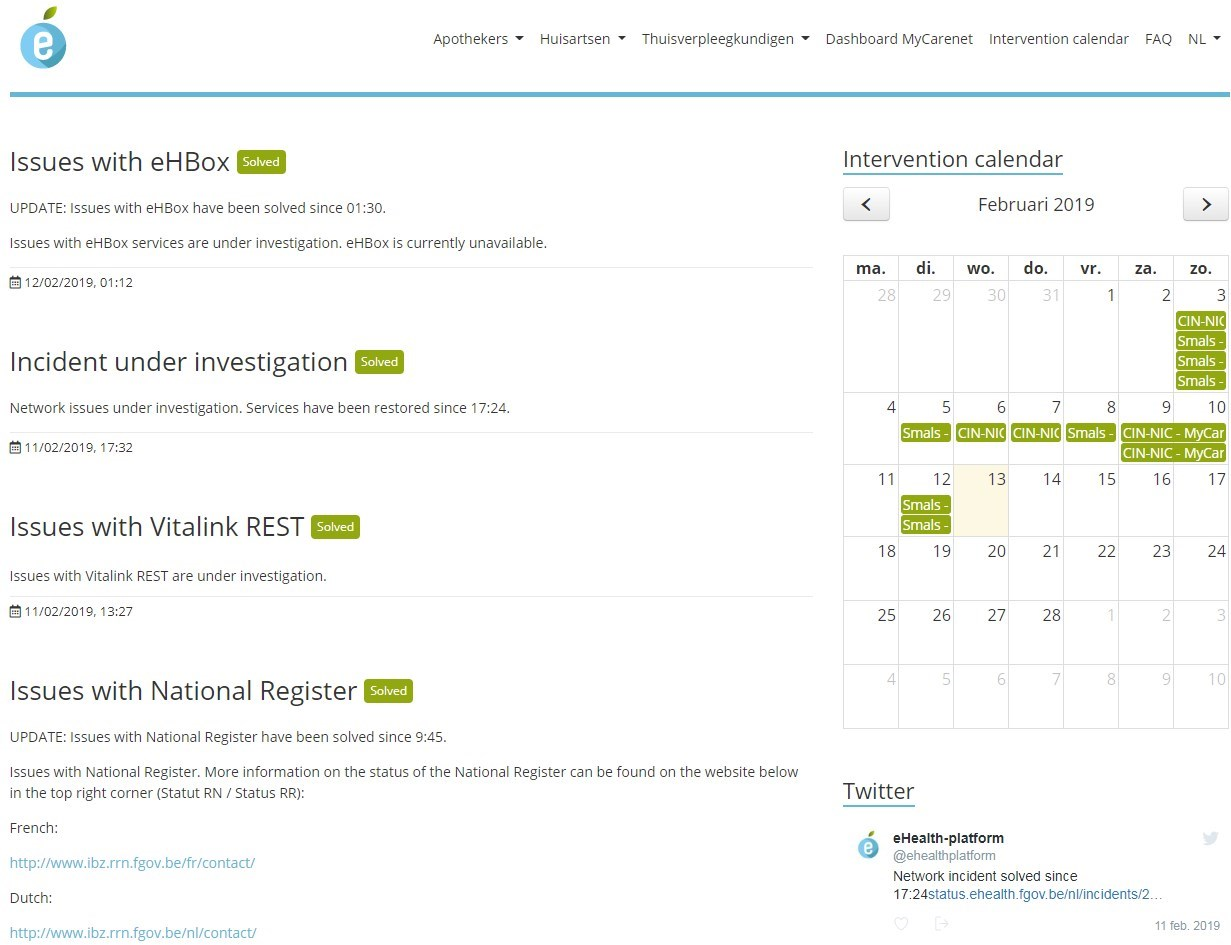 14/02/2019
- 84 -
Cluster 3.4 - Documentation, helpdesk & support
Objective: easy-to-use and clear documentation for the various stakeholders and single point of contact for helpdesk and support for each stakeholder
Method
distinction between end-users on the one hand and software suppliers/computer sections on the other
clear documentation that can easily be found
provided by the owner of each service with different levels of detail
on the basis of a common notional framework
available in an integrated way on the eHealth portal
helpdesk & support
the software providers organize the helpdesk and support for end users
the service owner organizes helpdesk and support for authentic sources and new value-added services
the helpdesk and support of the eHealth platform is available to software providers, ICT sections and owners of value-added services
14/02/2019
- 85 -
Cluster 3.5 – Test environments
Objective: for software providers, ICT sections in healthcare organizations and developers of value-added services, providing integrated test environments
Method
providing integrated test environments and their documentation by
eHealth platform for basic Services
any service provider (e.g. FPS BOSA, national register)
any supplier of an authentic source
providing coordinated test data sets and their documentation
unit tests and end-to-end tests
minilabs for community support
14/02/2019
- 86 -
Cluster 3.6 - Quality of health software
Providing a qualification tool
needed to support ICT suppliers in the process of integrating and checking quality
is a website that guides ICT suppliers step by step towards obtaining a formal validation/homologation/registration
Providing and periodically updating a self-evaluation
the aim is to incorporate this into the federal concept of the validation pyramid
the qualification tool supports this process
the starting point of the evaluation process is a self-evaluation, to be carried out by the ICT suppliers themselves
14/02/2019
- 87 -
Cluster 4 – Care providers and care institutions
4.1 Multidisciplinary exchange of information 
4.2 Multidisciplinary features
4.3 Electronic prescription
4.4 VIDIS	
4.5 Decision support platform	
4.6 BelRAI	
4.7 Mult-eMediatt
4.8 MEDEX in the field of eHealth
4.9 EPF in all hospitals
14/02/2019
- 88 -
Cluster 4 – Care providers and care institutions
4.10 Publication of structured information
4.11 Registers	
4.12 Communication about care planning
4.13 European Connecting Europe Facility (CEF) Project "Patient Summary
14/02/2019
- 89 -
Cluster 5 – Patient as co-pilot
5.1 Patient Health Portal
5.2 Digital reference platform	
5.3 Orgadon
14/02/2019
- 90 -
Cluster 6 – eHealth & health insurance
6.1 eAttest for dentists, specialists, physiotherapists and logopedists
6.2 Third-party billing for Medical Homes, Physiotherapists and logopedists
6.3 Data consultation
6.4 Digitisation of revalidation agreements
6.5 Digitisation of Chapter IV agreements 
6.6 Subscriptions in Medical Homes
6.7 Digitisation of physiotherapy agreements
14/02/2019
- 91 -
Conclusion
The sharing of data between healthcare providers / institutions via the hub-meta-hub system, the health safes and the eHealthBox reaches cruising speed

> 70% of the Belgian population has now given their informed consent

The opening up of health data for the patient starts => attention for integrated access

Experience is gained with mobile eHealth applications
14/02/2019
- 92 -
Thank youAny questions?
frank.robben@ehealth.fgov.be 

@FrRobben

https://www.ehealth.fgov.be
https://www.frankrobben.be
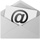 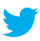 14/02/2019
- 93 -